كتابة المتباينات و تمثيلها
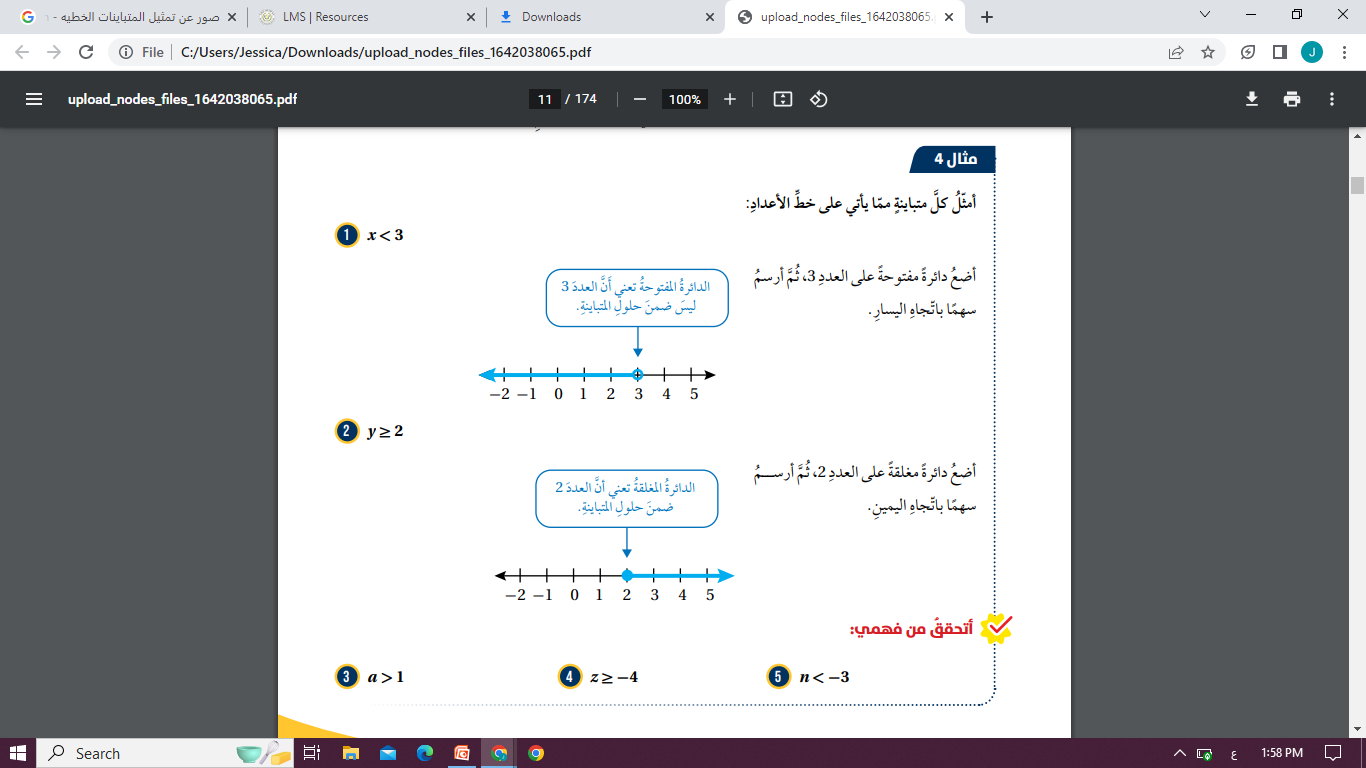 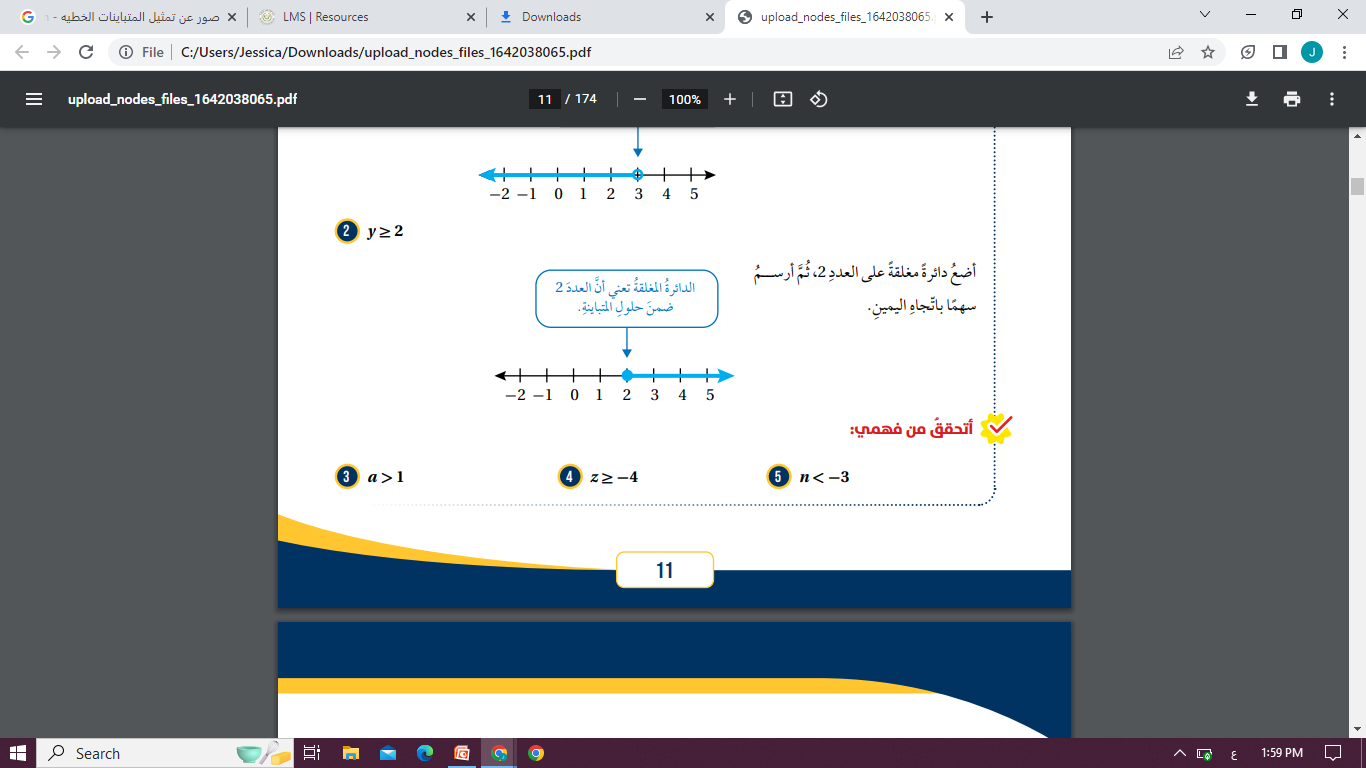 عمل الطالبتين:
جيسيكا الازرعي
نتالي زبانة
الرموز المستخدمة
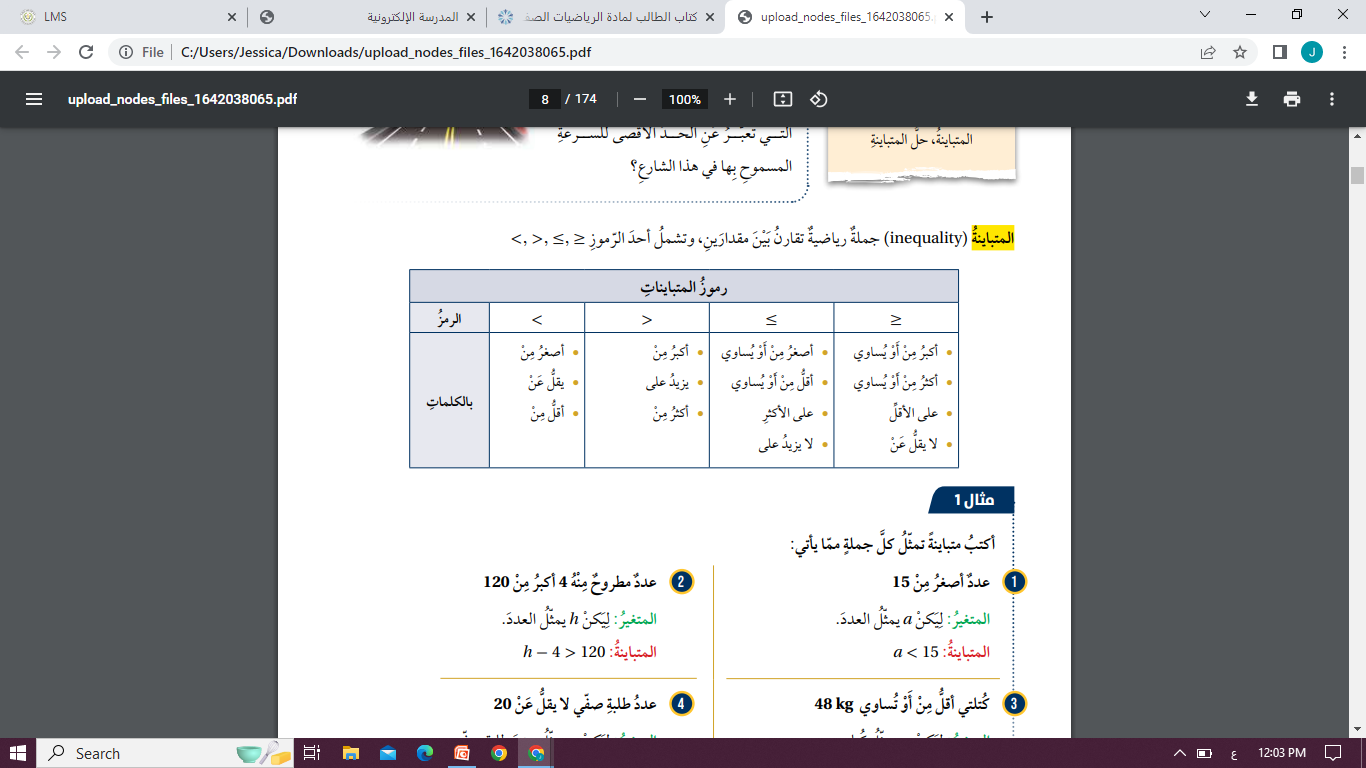 يستخدم السهم لتمثيل القيم على خط الأعداد، يتم استخدام الدائرة المفتوحة او المغلقة للدلالة على بداية القيم.. تستعمل الدائرة المفتوحة اذا كانت نقطة بداية القيم ليست ضمن حلول المتباينة،و تستعمل الدائرة المغلقة اذا كانت نقطة بداية القيم ضمن حلول المتباينة.
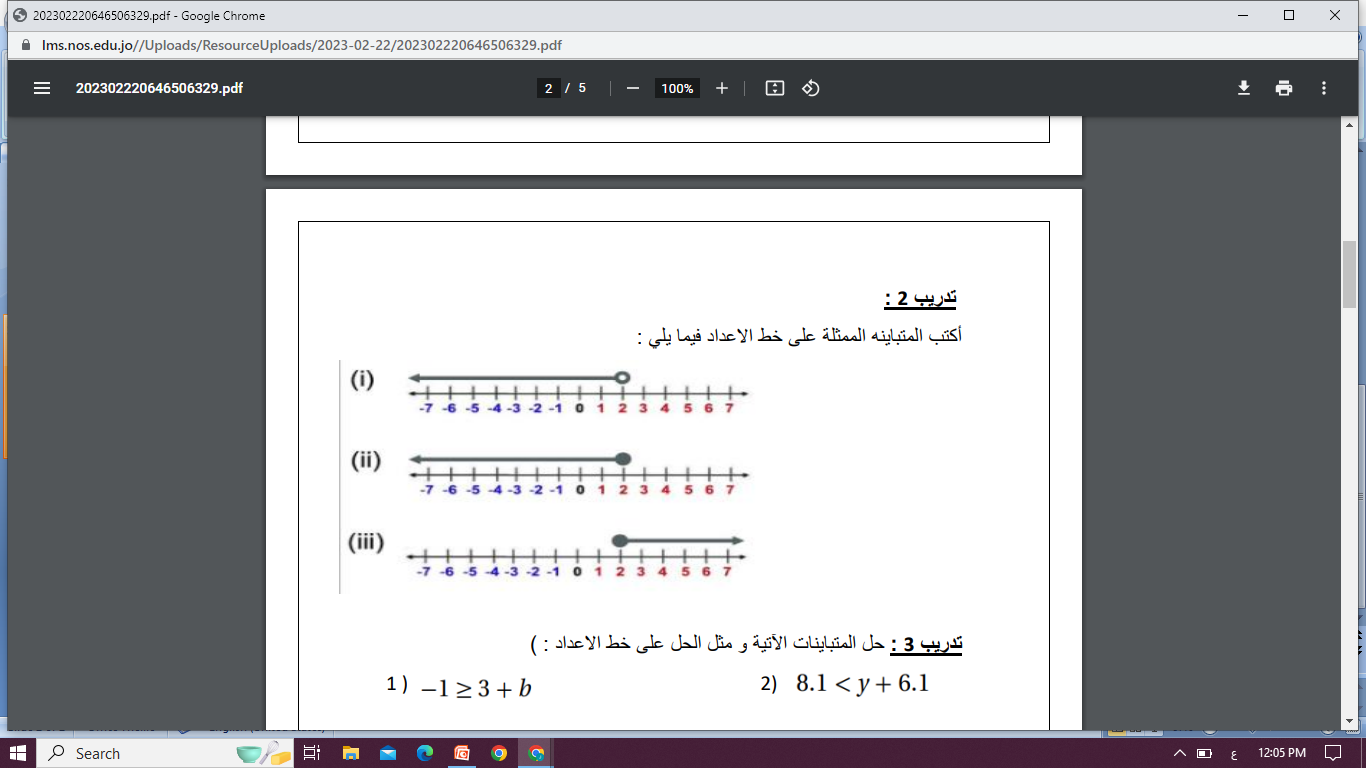 كتابة المتباينات
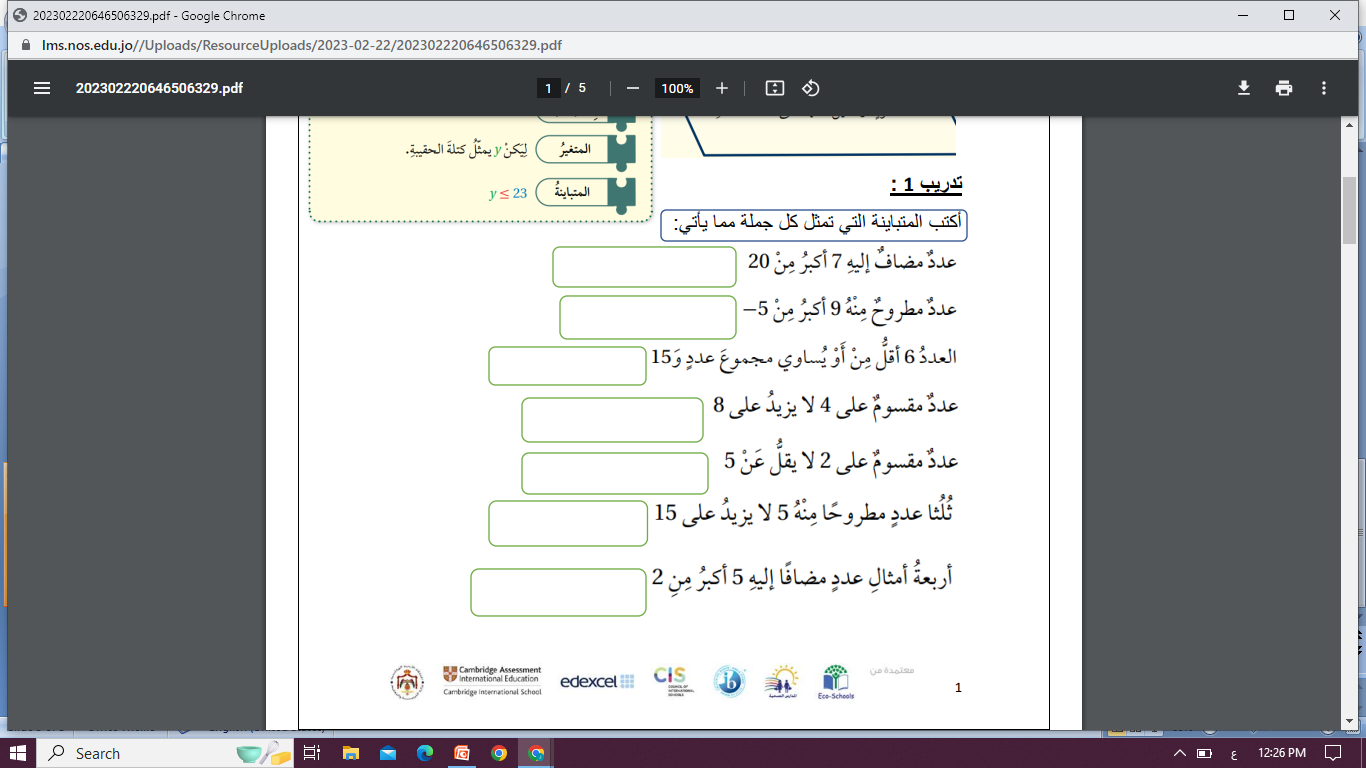 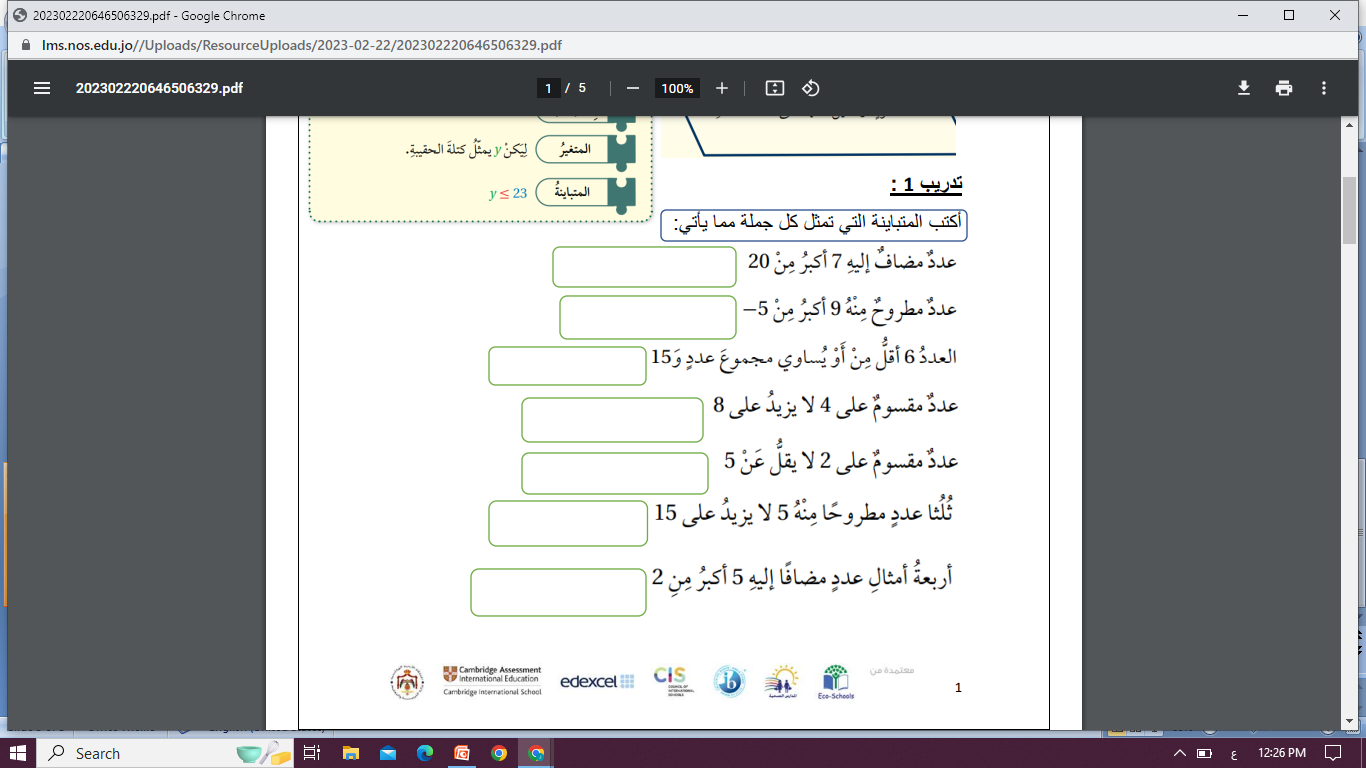 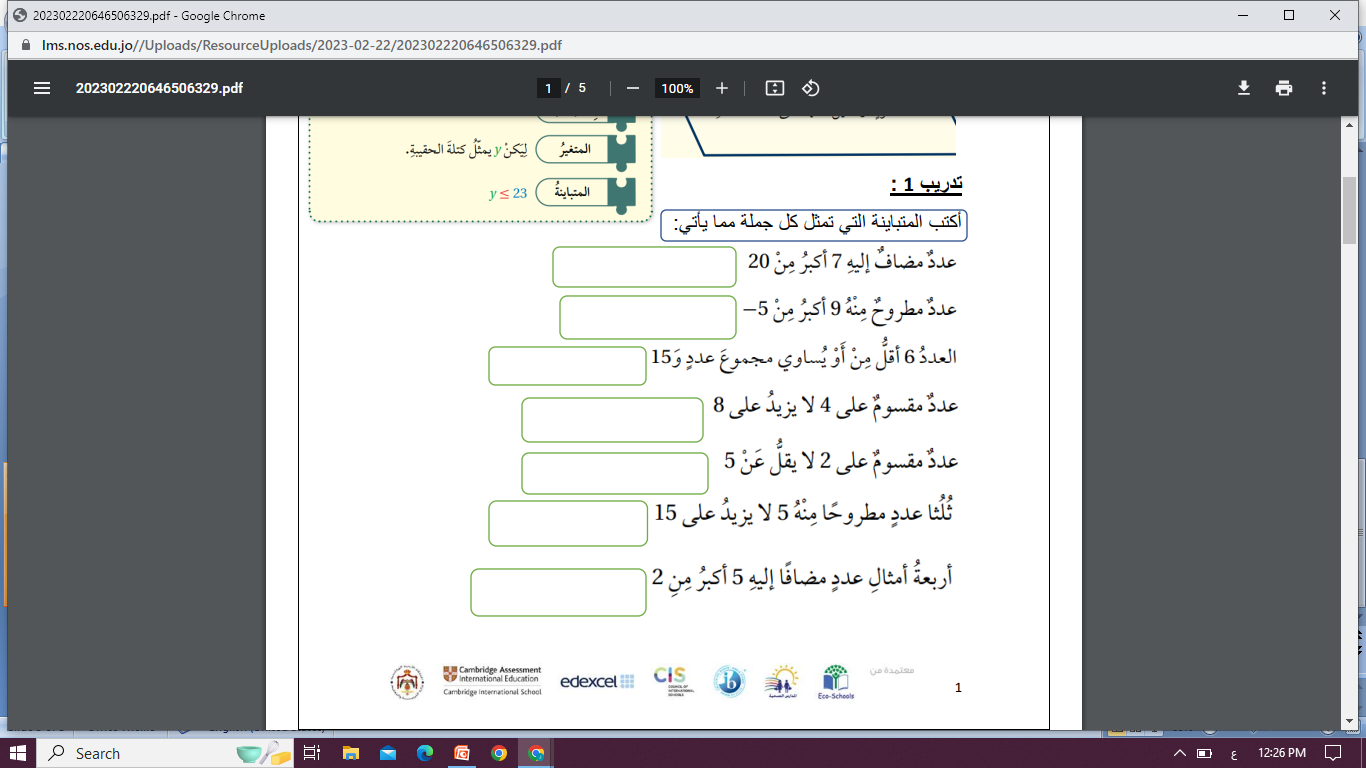 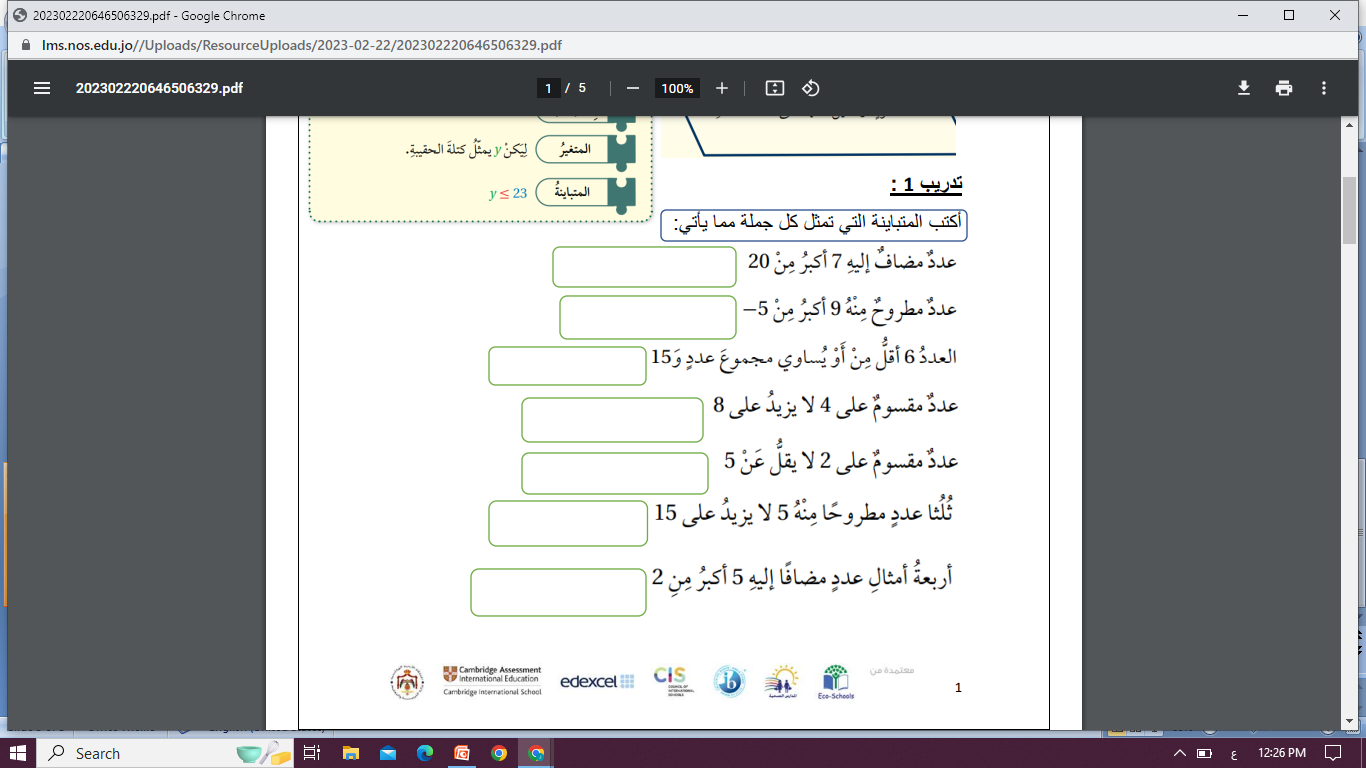 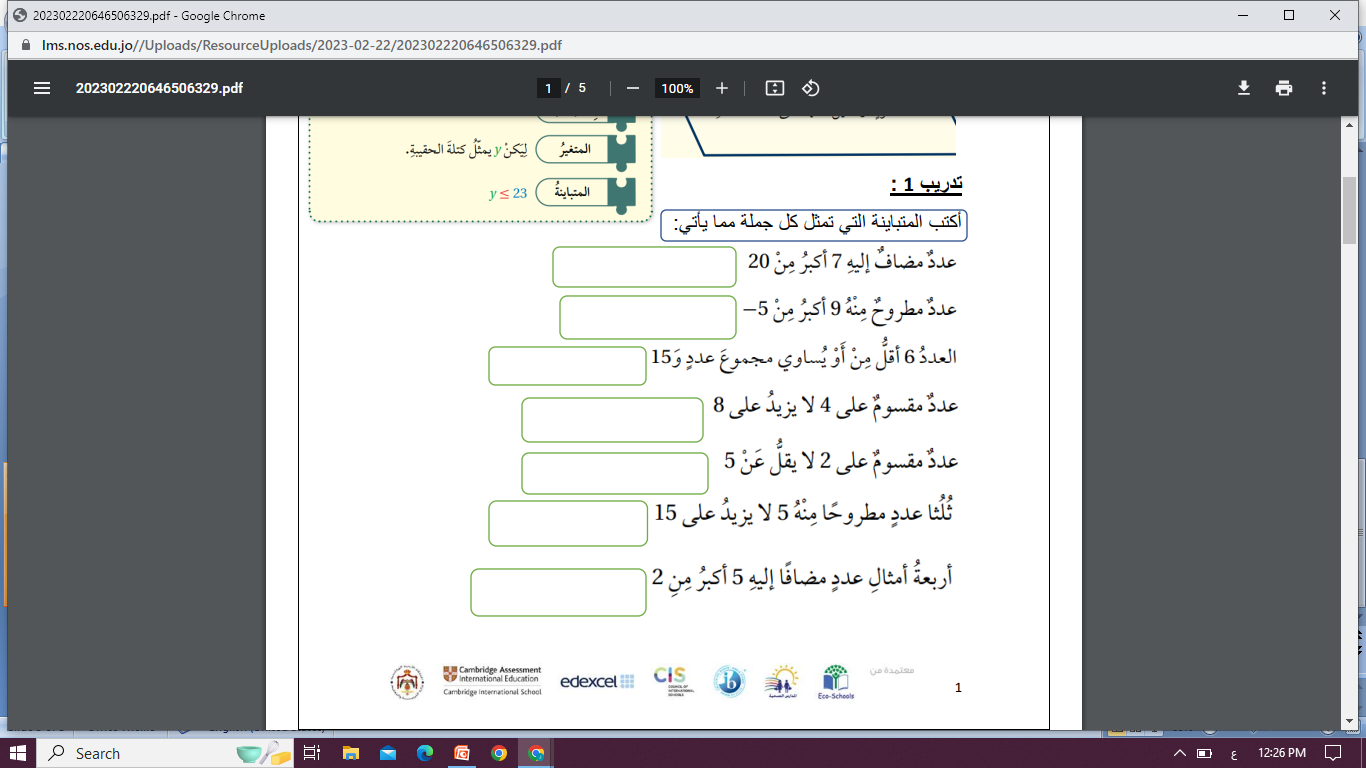 تمثيل المتباينات على خط الأعداد
أكتب المتباينه الممثلة على خط الأعداد فيما يلي :
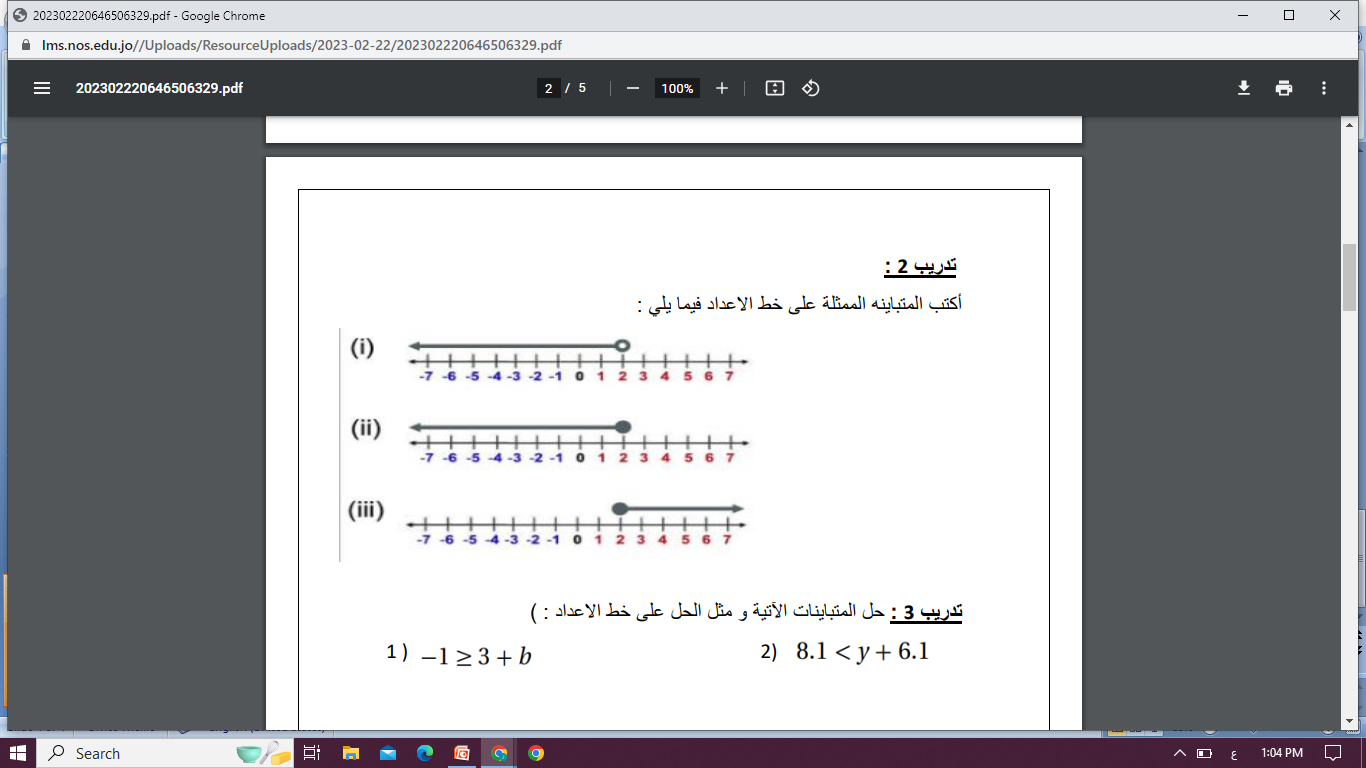 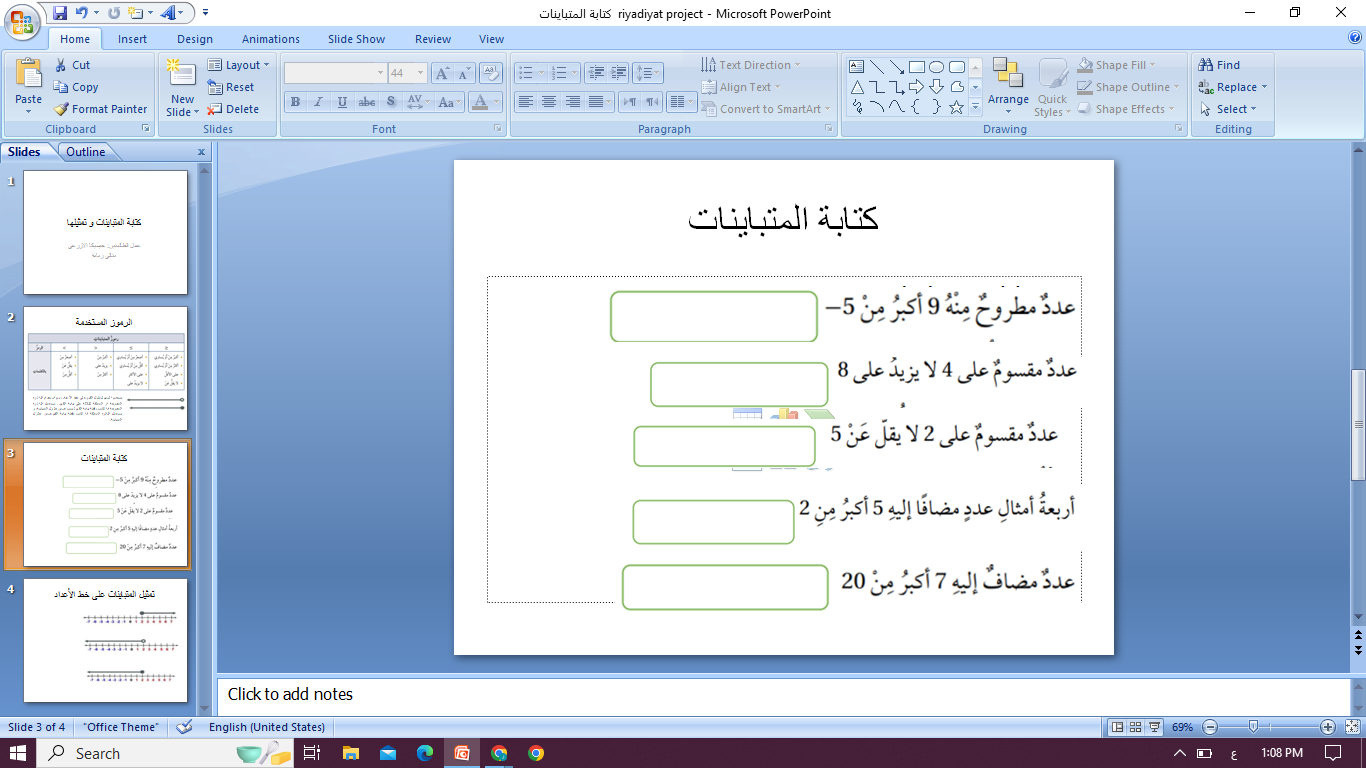 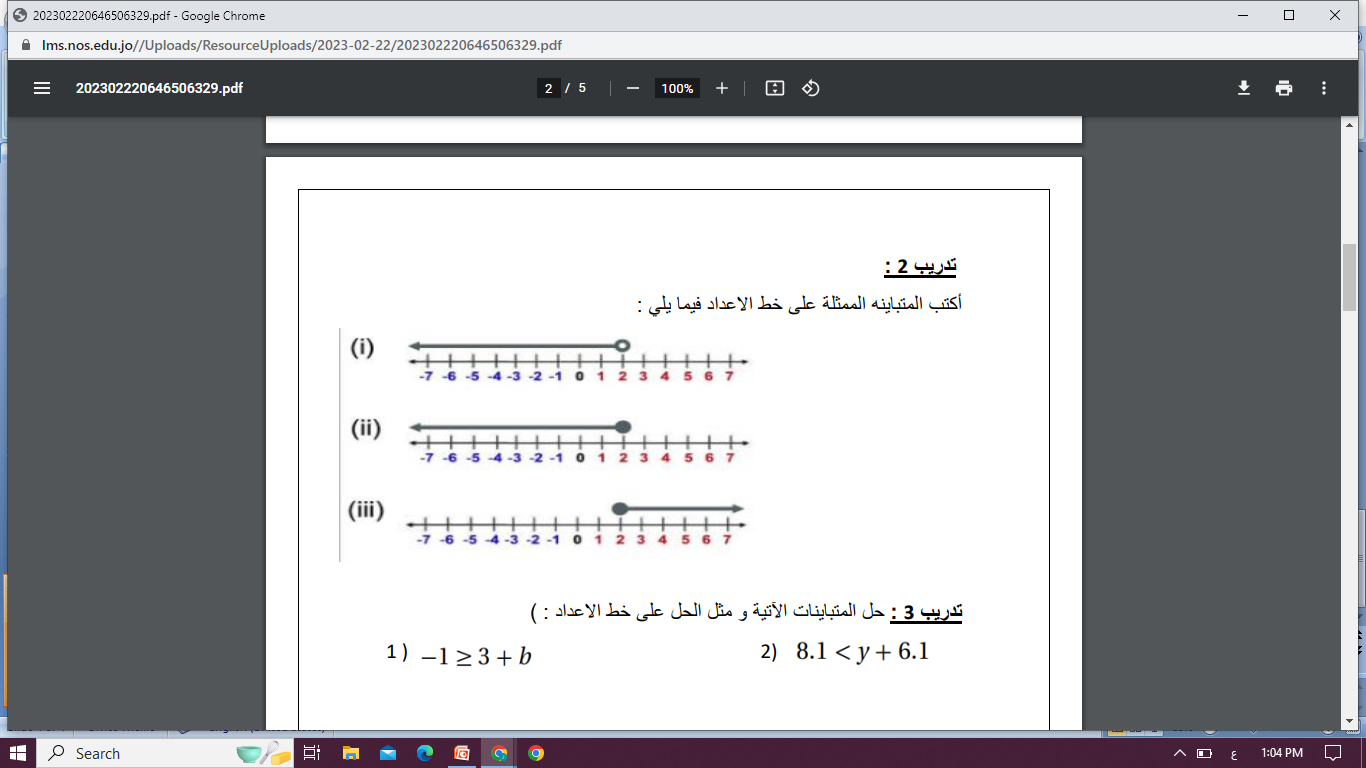 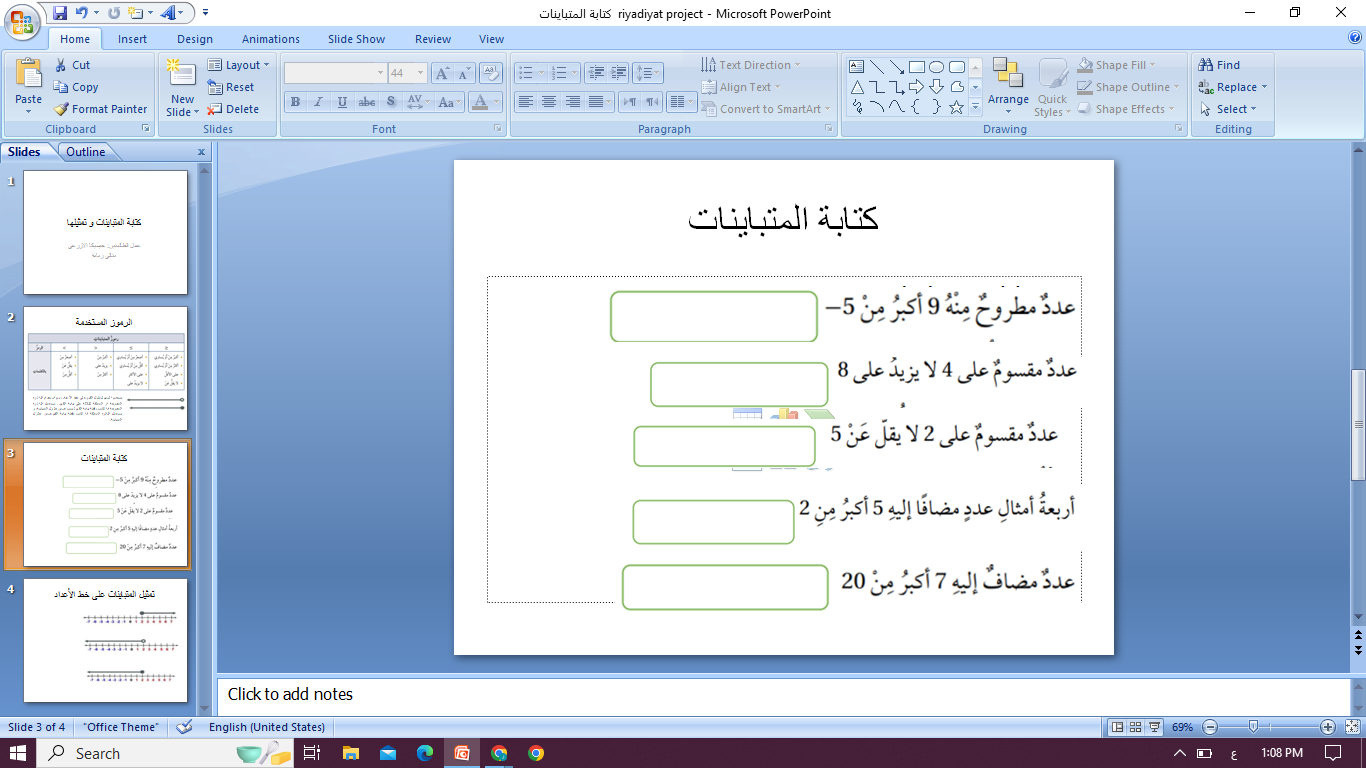 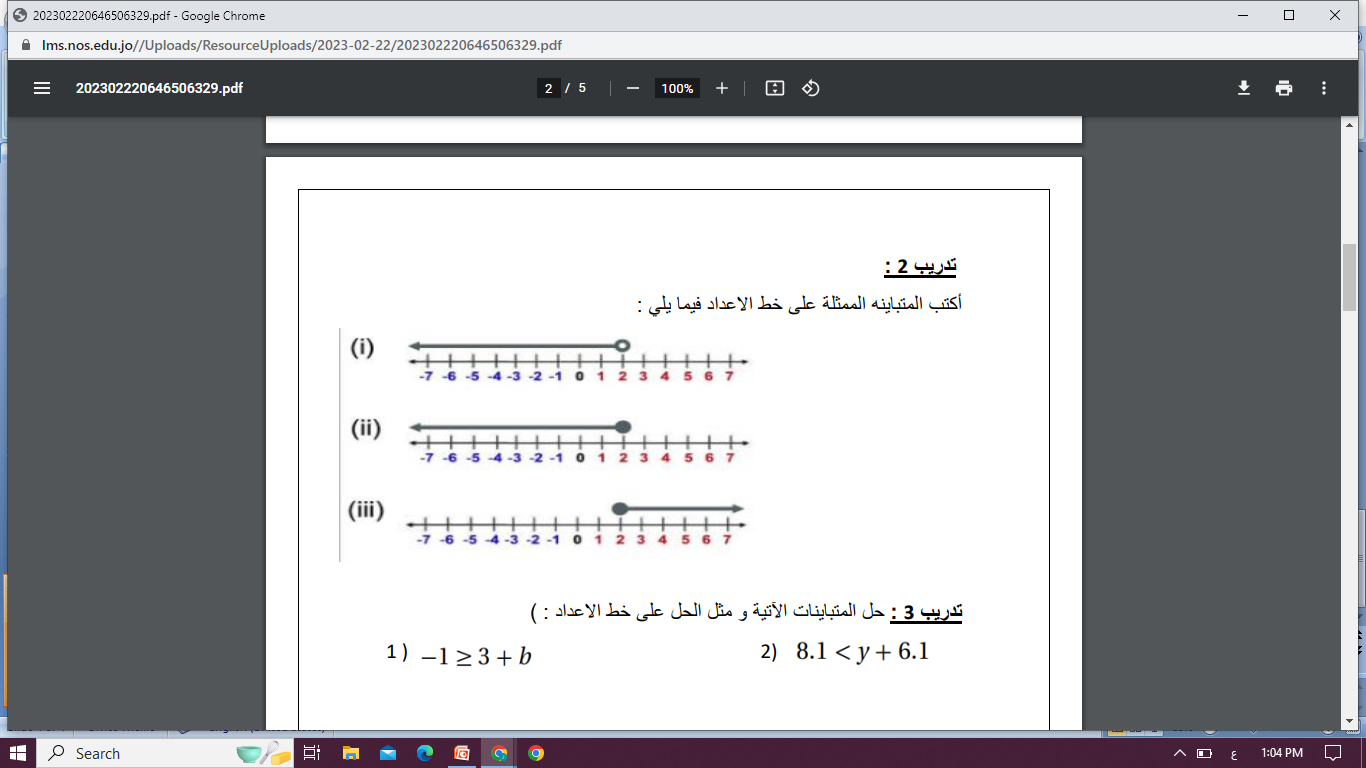 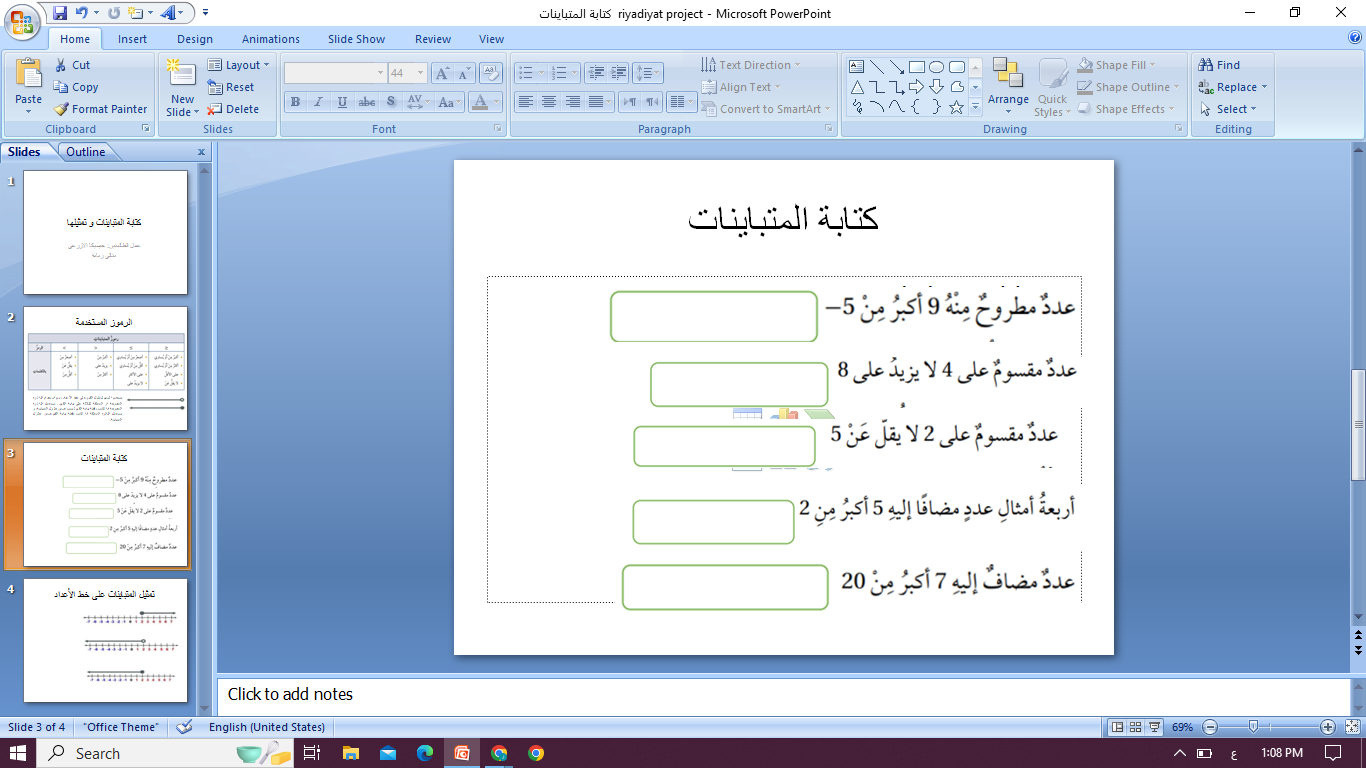 حل المتباينات و تمثيلها على خط الأعداد
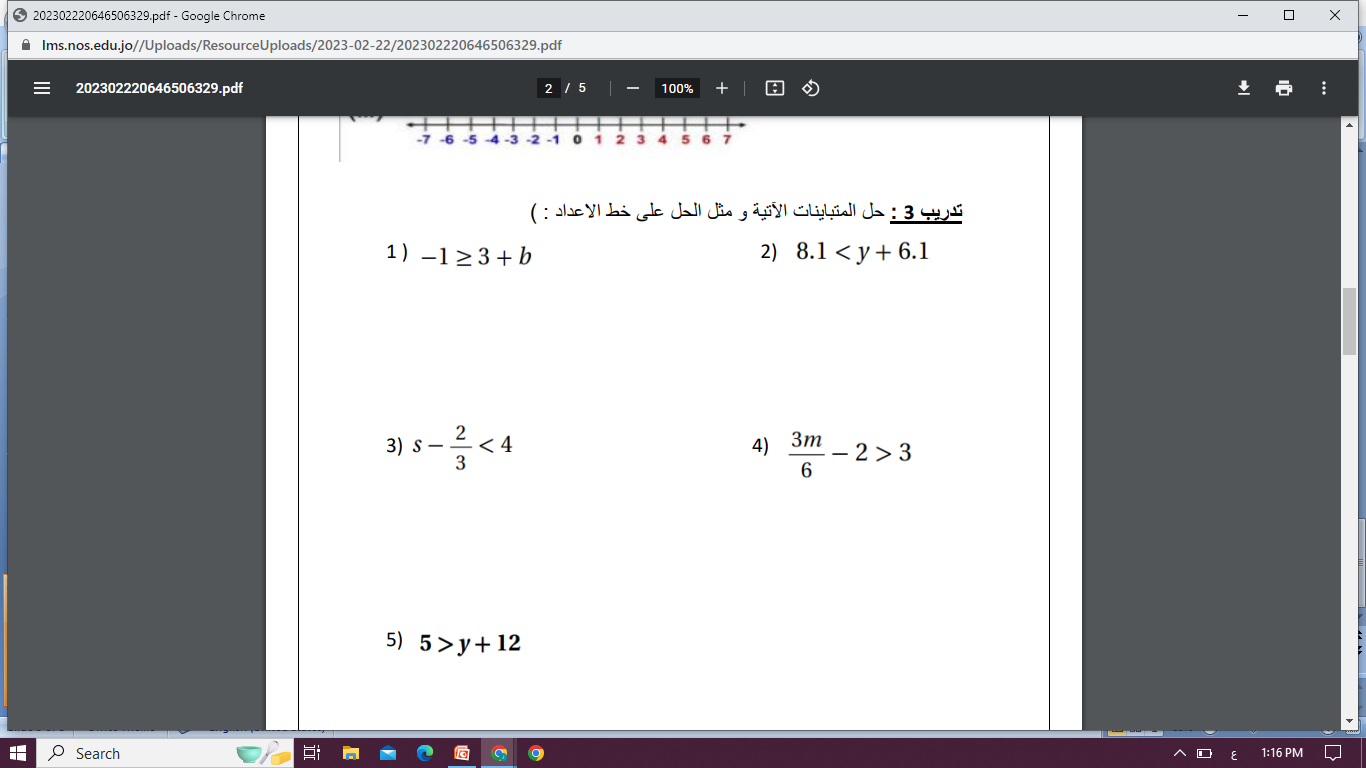 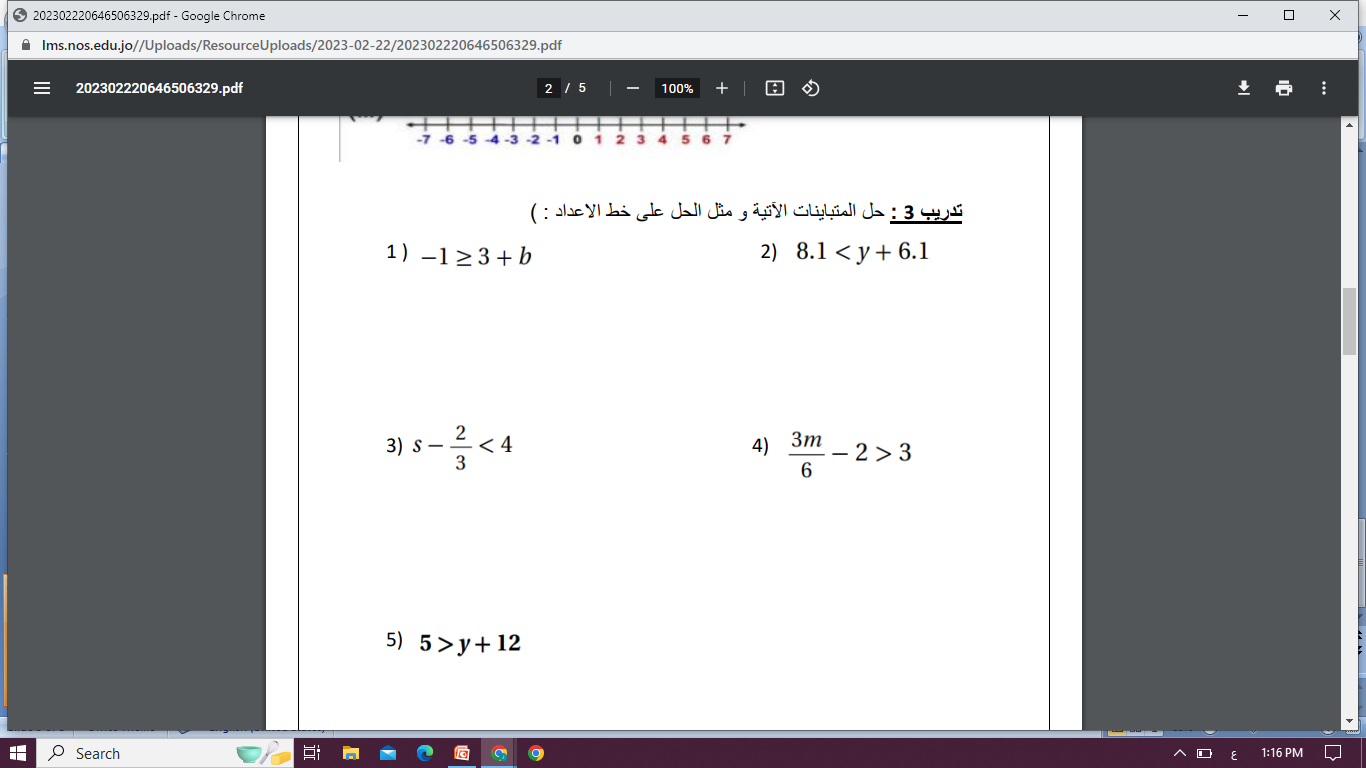 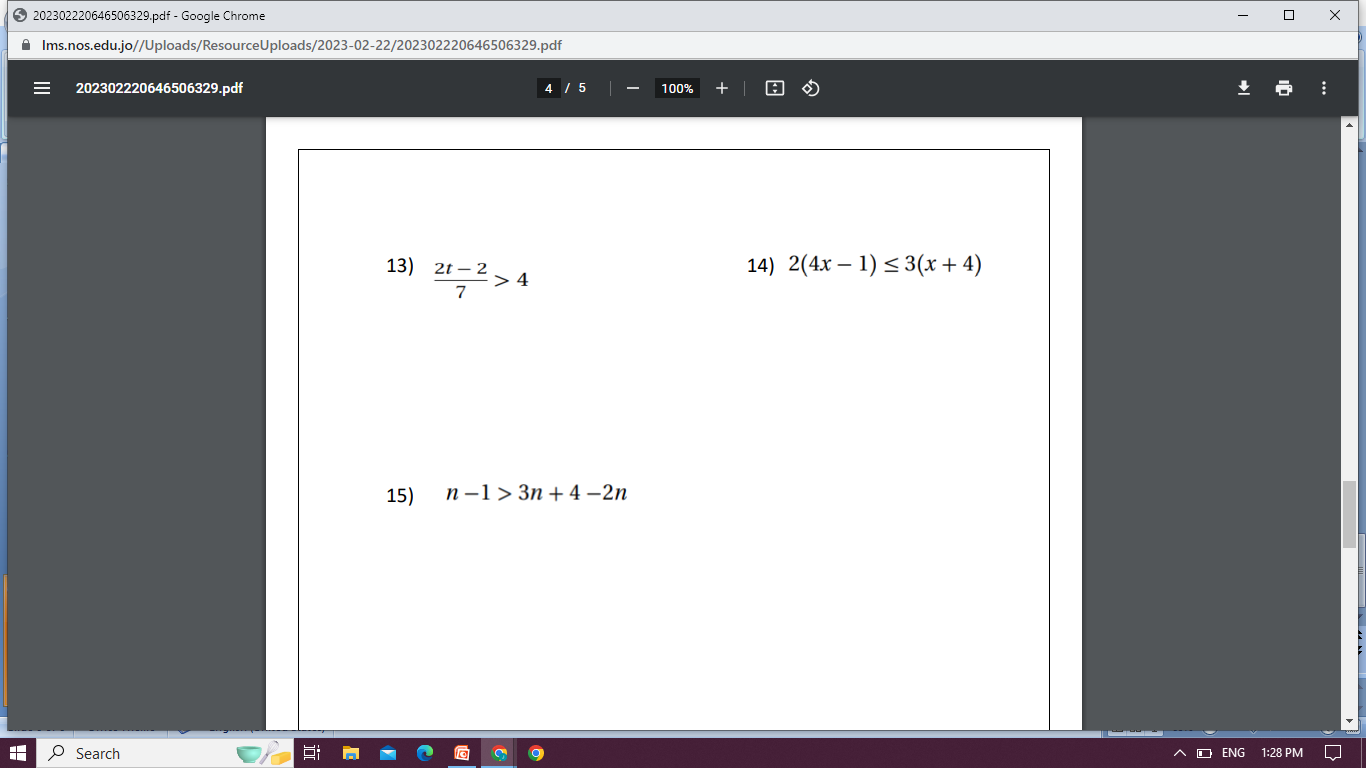 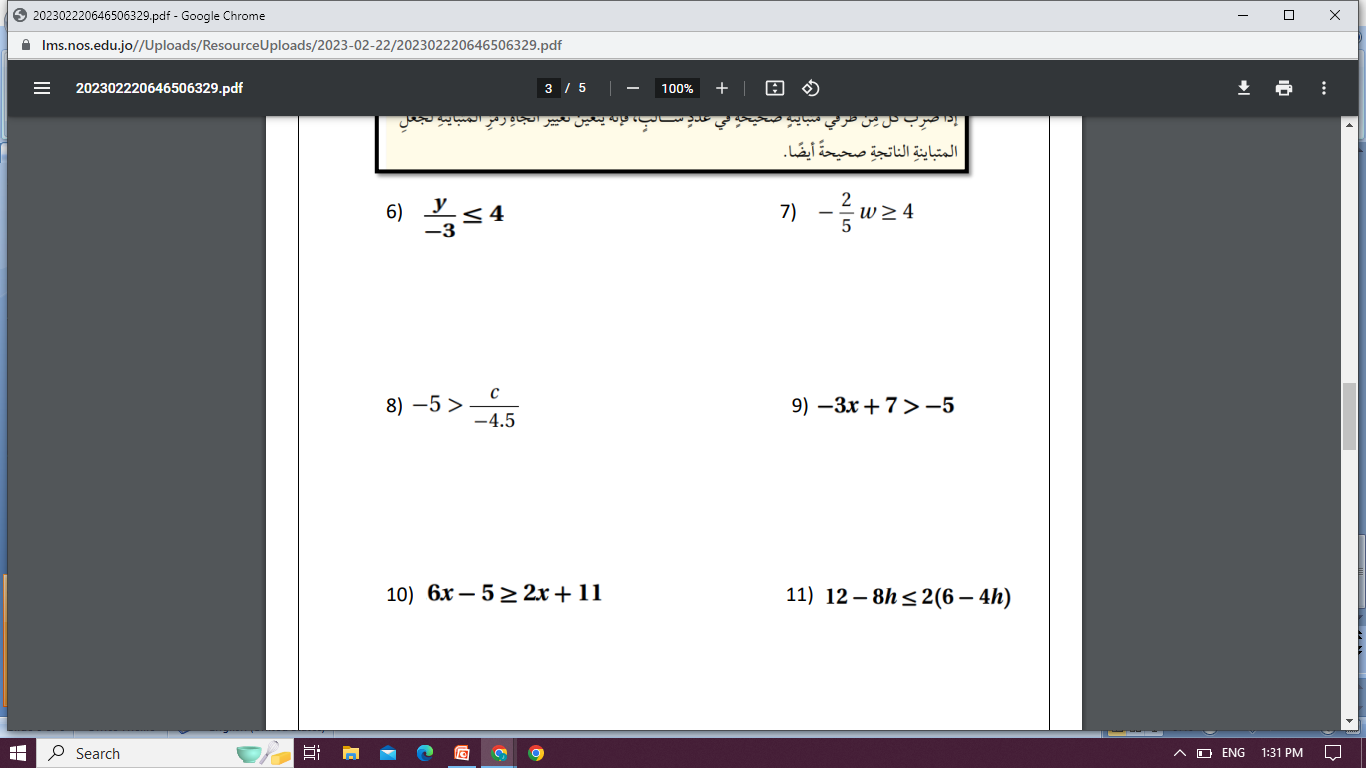 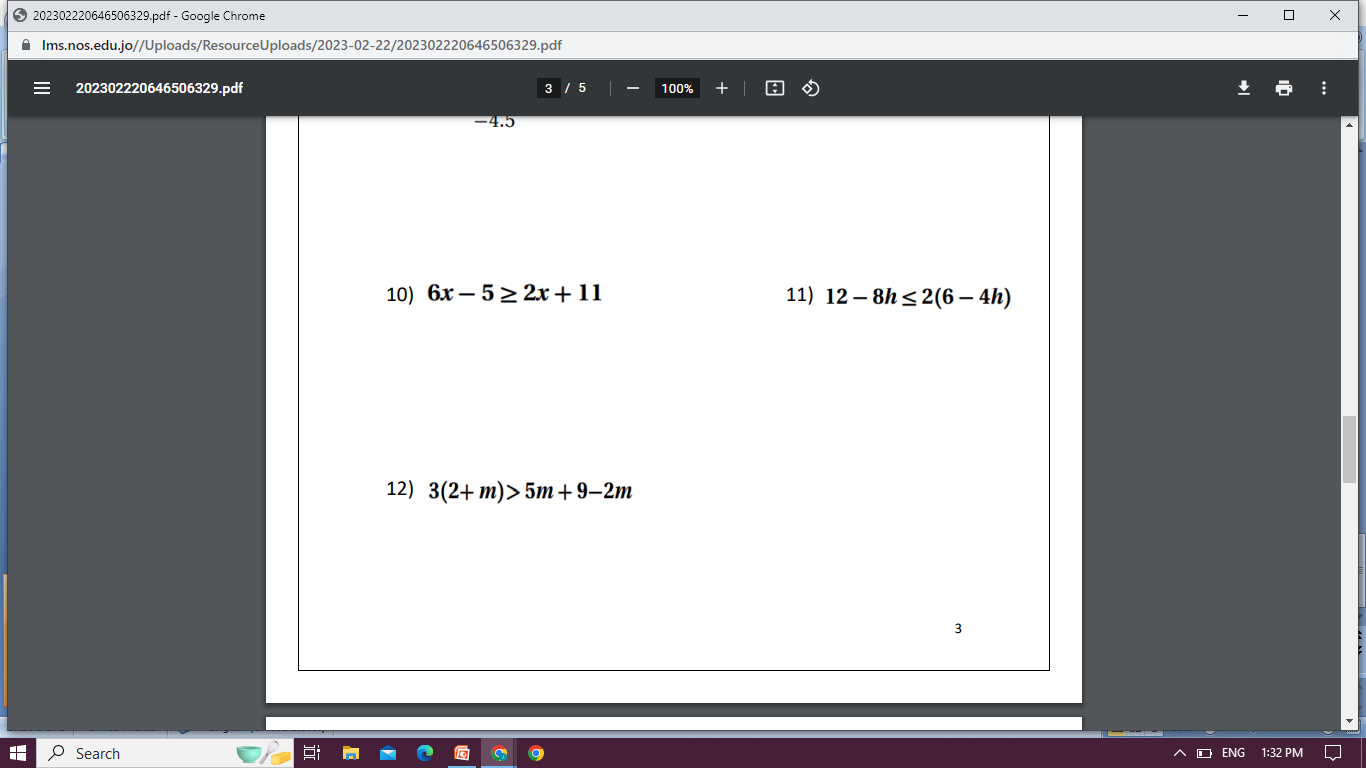 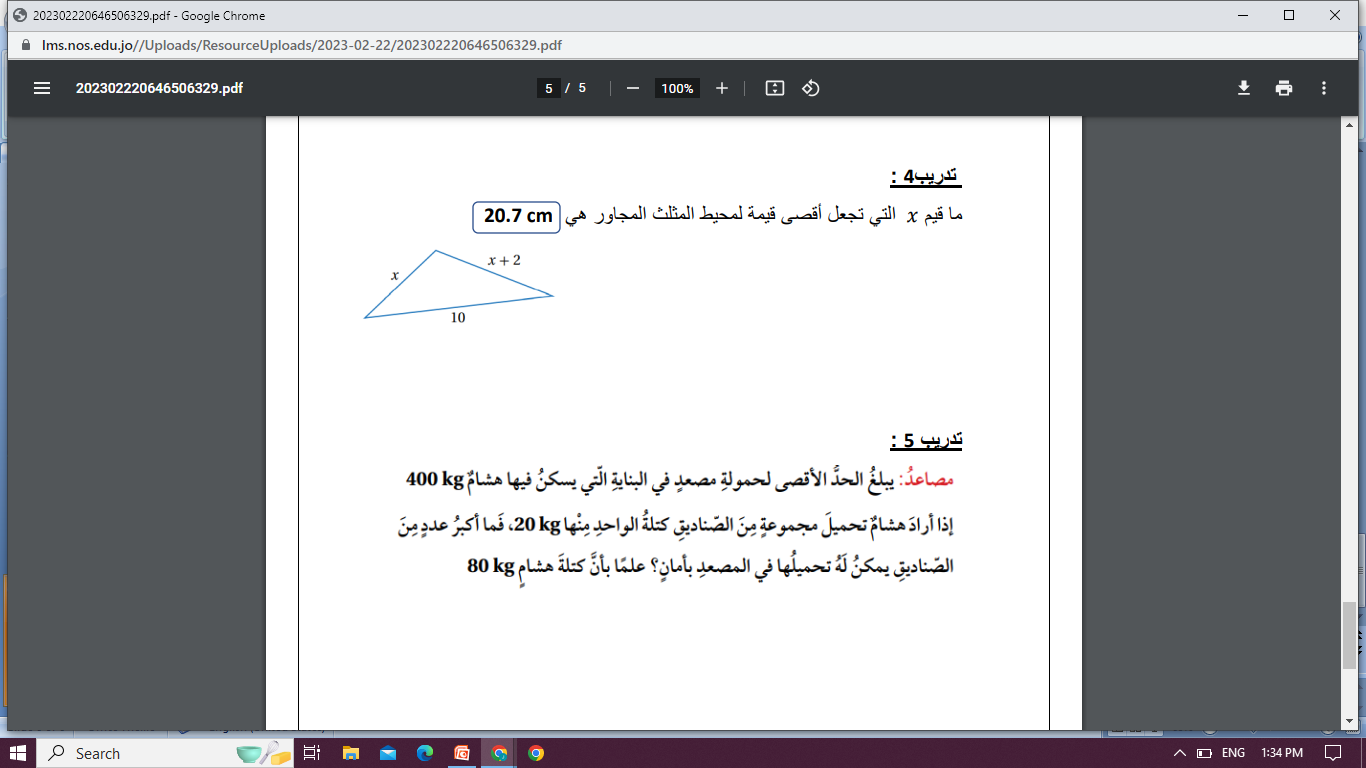